Исчезнувшие профессии
Исчезновение профессий
Многие профессии уходят в далекое прошлое и в жизни современного общества оказываются совершенно ненужными, а причиной этому выступает быстрое развитие науки и техники, появление машин, способных заменить ручной труд человека, избавить от тяжелых нагрузок, увеличить производительность процессов. 
Исчезновение профессий – нормально ли это? Если рассуждать логически, становится понятно, что такие процессы в структуре профессий вполне закономерны. Ни в коем случае не стоит воспринимать исчезновение профессий как некий деструктивный фактор, в результате которого множество людей становятся безработными. Важно помнить, что старые профессии, которые исчезли, обязательно меняются новыми специальностями, более современными, актуальными и востребованными для общественного строя. Иногда идёт прямая замена ремесла, например, древняя профессия медника перерождается в профессию электрогазосварщика, когда-то популярная работа разносчика газет становится всё менее востребованной, а на её место можно поставить появившуюся недавно работу промоутера.
В Древнем Риме существовала не очень приятная профессия стеркорариус. Это были люди, обычно рабы, которые вывозили канализацию, которая стекла в огромный чан, находящийся под домом.В те же времена в том же Древнем Риме существовали писари проклятий. Это были люди, которые за определенную плату могли на дощечке выдолбить достаточно изощренное проклятие в адрес обидчика. Считалось, что боги обязательно это прочтут и покарают его.А вот в Древней Персии были специалисты по щекотанию пяток. У них был целый арсенал различных перышек, которыми они щекотали пятки царям и высокопоставленным особам, чтобы те пребывали в хорошем расположении духа.
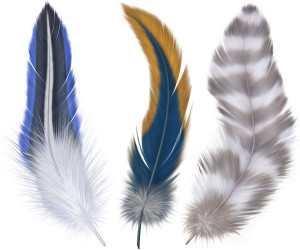 В Древнем Риме была еще очень странная специальность — похоронный клоун. Это был человек, который наряжался покойником и как умел пародировал его. На хороших актеров приходили специально посмотреть.В некоторых древних государствах существовала очень почетная профессия королевского подтиральщика. Негоже было принцу или королю касаться своей пятой точки, для этого были специально обученные люди. Кстати, очень престижная должность была!
Зажигальщик фонарейЕще со времен Средневековья известна профессия зажигальщика фонарей. Когда темнело, по улицам ходили люди, в обязанность которых входило зажигать уличные фонари, а рано утром они же эти фонари гасили. Совсем недавно умерла эта профессия, когда было изобретено электричество.
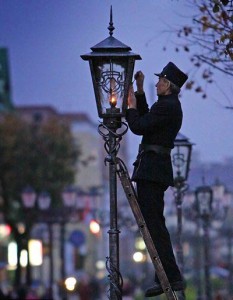 Работа палача — тяжелый труд. Существовали целые династии палачей. Это было связано с тем, что к этим людям относились с ужасом и неприязнью. Например, в церкви палачу разрешалось стоять позади всех, а невесту он мог выбрать только из семьи палачей. Да из другой семьи за него никто бы дочку и не отдал!В том же Древнем Риме была еще профессия уринатора. Это, переводя на современный язык, водолаз. Уринаторы ныряли на глубину, чтобы установить там строительные конструкции. Они использовали пузырь с воздухом, а к ногам привязывали грузы.Тяжеловато приходилось носильщикам знатных лиц. Правда, обычно этим занимались рабы, но зато таких людей содержали в хороших условиях и сытно кормили.
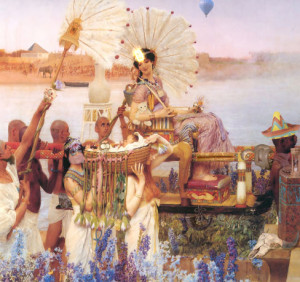 Бакенщики – рыбаки, которые зажигали фонари на плетеных плавучих корзинах (бакены). Бакены помогали суднам ночью не столкнуться и не сесть на мель. Обязанность бакенщика заключалась в том, чтобы вечером зажечь фонарь на плавучей корзине, а утром - потушить, в остальное время они занимались рыбалкой. 
Свечники, люди, которые по вечерам ходили и зажигали уличные фонари. 
Балаголы – владельцы упряжных тележек. В старину они занимались грузовыми перевозками. Балаголы помогали перевозить не только домашнюю утварь и мебель, но и сравнительно за небольшую доплату, переносили всю тяжесть в дом. 
Не менее устаревшая профессия – ткач. На сегодняшний день, ткацкие станки практически полностью автоматизированы и обеспечивают не только более высоким качеством полотна, но и высокой производительностью. За один час работы, такой станок выдает в несколько раз больше продукции, в сравнении с ручной работой ткача.
В России XVI-XIX веков существовала профессия бурлак. Это люди, которые тянули судно против течения, идя по берегу. Ужас, какой тяжелый был труд!
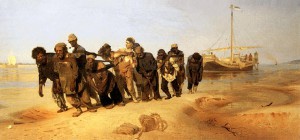 Оператор ЭВМ. Еще совсем недавно была востребованной профессией, а сейчас она уже не существует!Таперы — люди, игравшие на фортепиано во время показа фильма в кинотеатре. Эта профессия исчезла с появлением звука в кино.Не так давно исчезла профессия машинистки.Телефонистки. Эта профессия ушла в прошлое с изобретением АТС. Любопытно, что отбор в телефонистки был очень серьезный. Туда брали девушек из хороших семей, с покладистым характером. Рост должен быть выше среднего и у девушек должны были быть длинные руки, чтобы они могли дотянутся до самых дальних частей коммутатора.
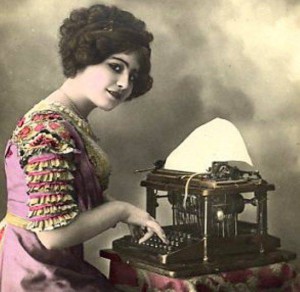 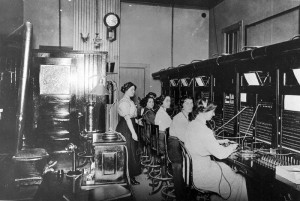 Как Вы считаете, какие профессии в разные исторические эпохи были популярными и престижными, а какие нет? Что поменялось в течение времени?Как Вы считаете, какие профессии в скором времени могут стать исчезающими?